Panel #2: Optimizing Medical Readiness Of The Total Army
Sleep: A Force Multiplier for Health and Readiness
Anne Germain, Ph.D.
University of Pittsburgh School of Medicine 
Associate Professor of Psychiatry, Psychology, 
and Clinical and Translational Science
Director, Neuroscience Clinical and Translational Research Center
Director, Military Sleep Tactics and Resilience Research Team 

22 September, 2016
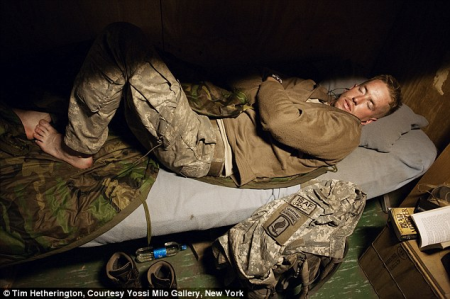 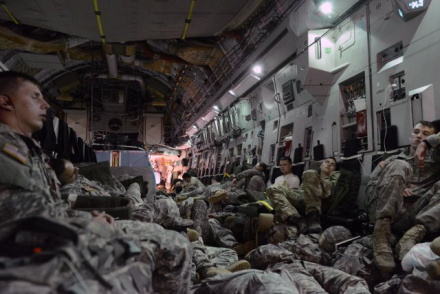 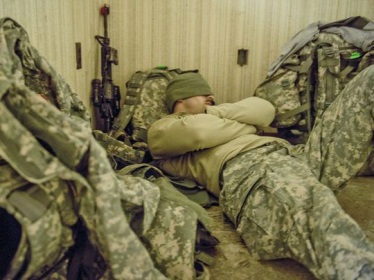 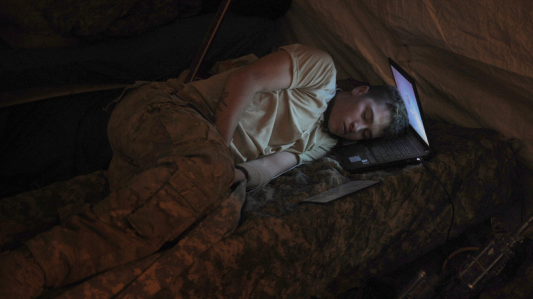 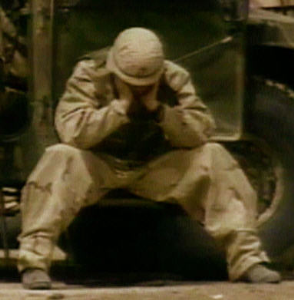 “In peace and war, the lack of sleep works like termites in a house: below the surface, gnawing quietly and unseen  to produce gradual weakening, which can lead to sudden and unexpected collapse.”			Maj. Gen. Aubrey “Red” Newman, Follow Me , 1981
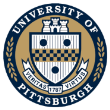 Anne Germain, Ph.D.
Sleep, Health, and Readiness
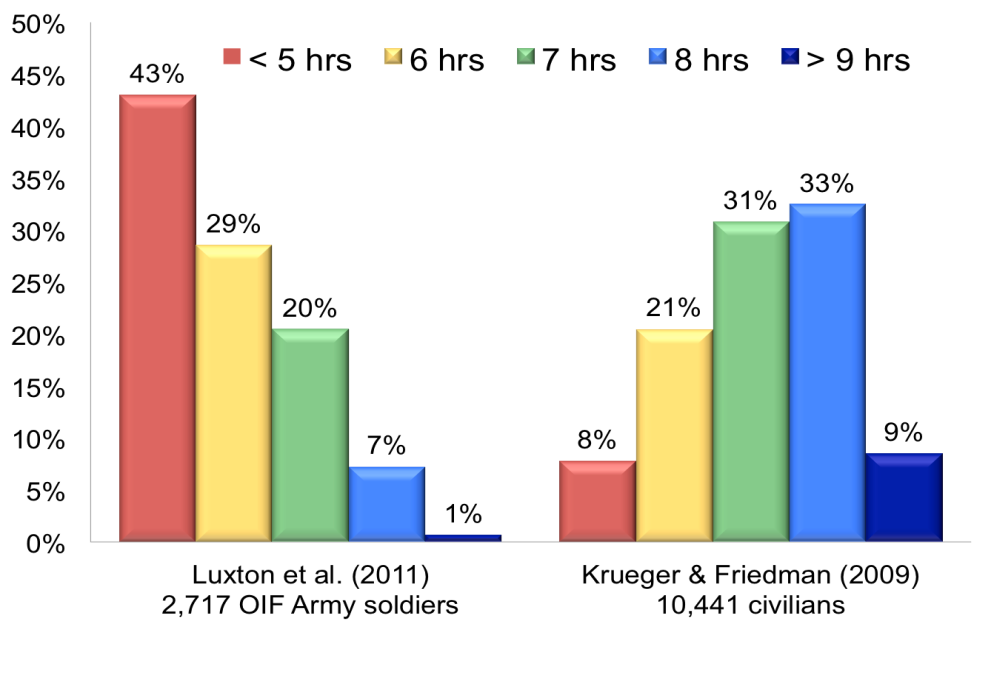 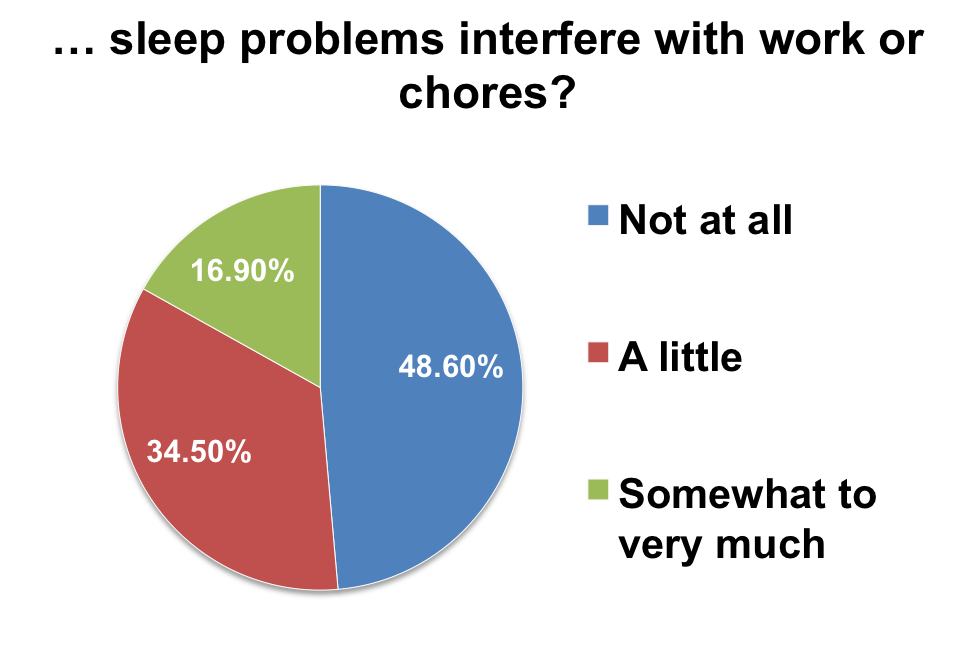 RAND, 2015
Sleep Disturbances
Compromised Health and Readiness
Compromised Health
Mental 
Physical
Increased risk behaviors*
Increased fatigue 
Risk of  injury 
Reduced productivity
Compromised cognitive readiness
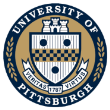 Anne Germain, Ph.D.
Cognitive-Behavioral Treatment of Insomnia
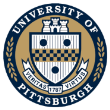 Anne Germain, Ph.D.
CBTI: Challenges & Opportunities
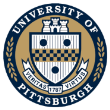 Anne Germain, Ph.D.
Take Home Messages
Restorative sleep is a pillar of health & readiness. 
Promote healthy sleep behaviors  
Support sleep banking / recovery whenever possible. 
Improve access and delivery of EB sleep care.  

CBTI is the #1 treatment for insomnia, and.. 
The demand currently exceeds the offer for EB services. 
Urgent need to develop, test, deploy, and evaluate alternative methods of delivery for CBTI.
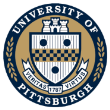 Anne Germain, Ph.D.
4 Rules for Restorative Sleep
Don’t go the bed unless you are sleepy. 
Don’t stay in bed unless you are sleeping. 
Match your time in bed to total sleep time + 30 minutes. 
Get up at the same time every day of the week, no matter how many hours of sleep you got.
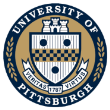 Anne Germain, Ph.D.
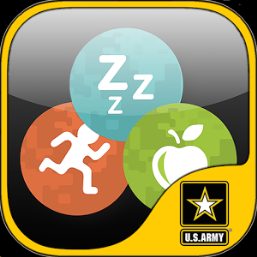 Stepped-Care Candidate Elements
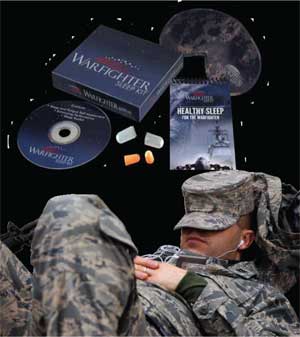 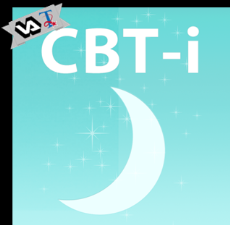 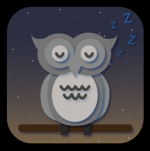 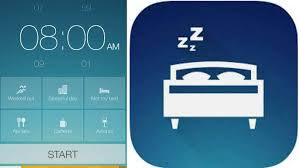 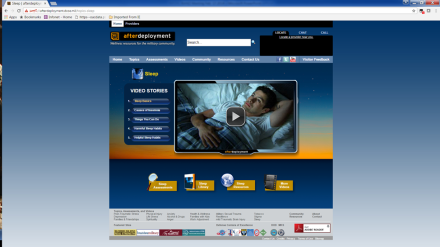 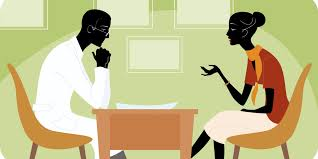 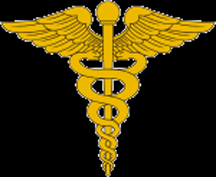 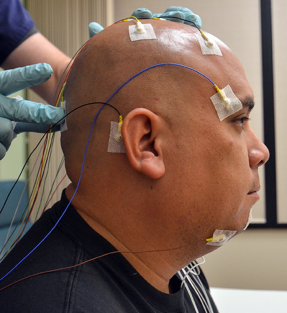 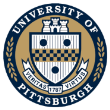 Anne Germain, Ph.D.